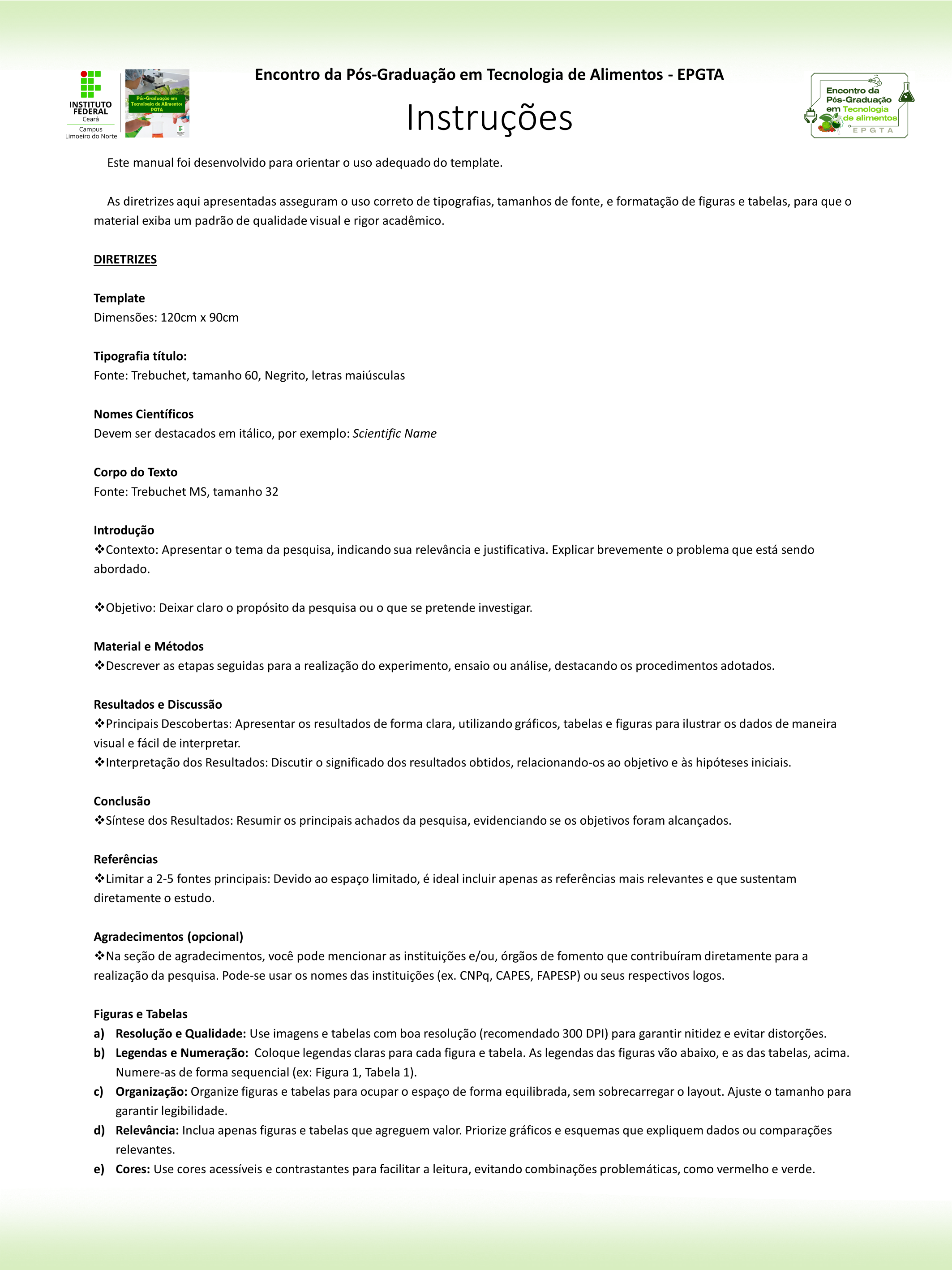 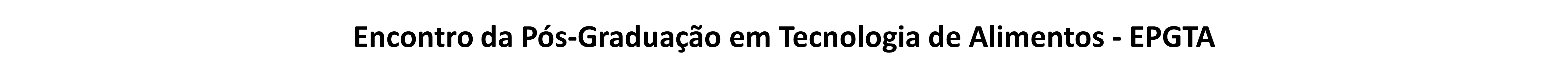 TÍTULO EM PORTUGUÊS, NEGRITO, TAMANHO 60, TIPOGRAFIA EM MANUSCRITO TREBUCHET, LETRAS MAIÚSCULAS, Nomes científicos devem aparecer em itálico
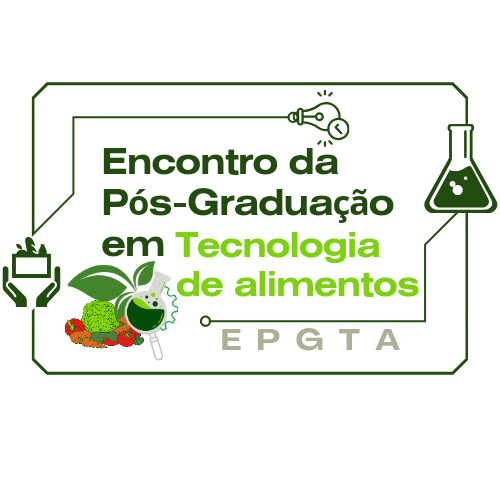 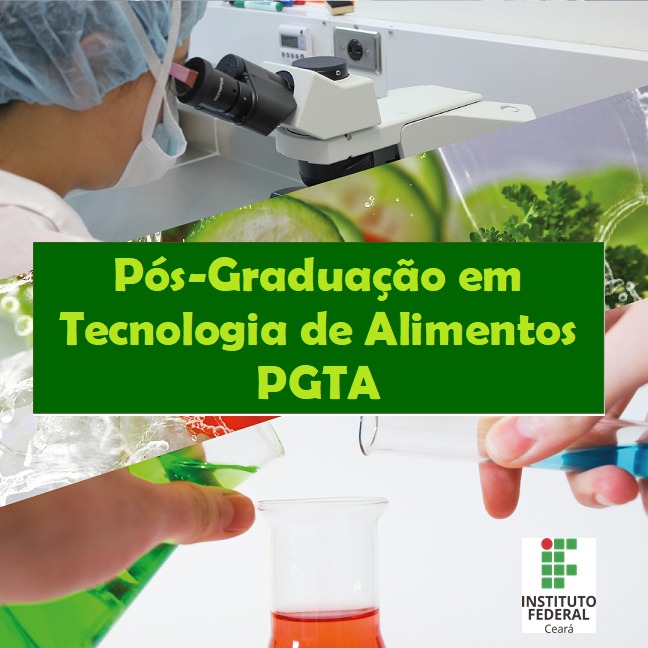 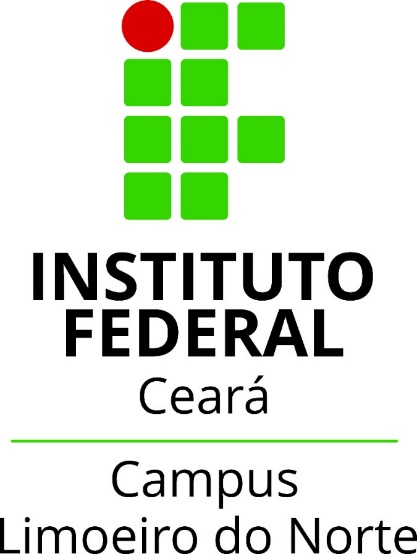 Nome e sobrenome do primeiro autor1*, Nome e sobrenome do segundo autor1, Nome e sobrenome do terceiro autor1, Nome e sobrenome do quarto autor2, Nome e sobrenome do quinto autor2, 

¹ Instituto Federal de Educação, Ciência e Tecnologia do Ceará, Programa de Pós-Graduação em Tecnologia de Alimentos, CE, Brasil. , 
2 Universidade Federal de Santa Catarina, Departamento de Tecnologia em Alimentos, SC, Brasil.  
*E-mail: e-mail_somente_do_primeiro_autor@mail.com
Introdução
Resultados e discussão
Lorem ipsum dolor sit amet, consectetur adipisci elit, sed eiusmod tempor incidunt ut labore et dolore magna aliqua. Ut enim ad minim veniam, quis nostrum exercitationem ullam corporis suscipit laboriosam, nisi ut aliquid ex ea commodi consequatur. Quis aute iure reprehenderit in voluptate velit esse cillum dolore eu fugiat nulla pariatur. Excepteur sint obcaecat cupiditat non proident, sunt in culpa qui officia deserunt mollit anim id est laborum. Lorem ipsum dolor sit amet, consectetur adipisci elit, sed eiusmod tempor incidunt ut labore et dolore magna aliqua. Ut enim ad minim veniam, quis nostrum exercitationem ullam corporis suscipit laboriosam, nisi ut aliquid ex ea commodi consequatur. Quis aute iure reprehenderit in voluptate velit esse cillum dolore eu fugiat nulla pariatur.
Lorem ipsum dolor sit amet, consectetur adipisci elit, sed eiusmod tempor incidunt ut labore et dolore magna aliqua. Ut enim ad minim veniam, quis nostrum exercitationem ullam corporis suscipit laboriosam, nisi ut aliquid ex ea commodi consequatur. Quis aute iure reprehenderit in voluptate velit esse cillum dolore eu fugiat nulla pariatur. Excepteur sint obcaecat cupiditat non proident, sunt in culpa qui officia deserunt mollit anim id est laborum.
Tabela 1 – Perfil de ácidos graxos de óleo x
Figura 1 – Exemplo de ilustração
Figura 3 – Exemple de ilustração
Figura 4 – Exemplo de ilustração
Material e métodos
Conclusão
Lorem ipsum dolor sit amet, consectetur adipisci elit, sed eiusmod tempor incidunt ut labore et dolore magna aliqua. Ut enim ad minim veniam, quis nostrum exercitationem ullam corporis suscipit laboriosam, nisi ut aliquid ex ea commodi consequatur. Quis aute iure reprehenderit in voluptate velit esse cillum dolore eu fugiat nulla pariatur.
Lorem ipsum dolor sit amet, consectetur adipisci elit, sed eiusmod tempor incidunt ut labore et dolore magna aliqua. Ut enim ad minim veniam, quis nostrum exercitationem ullam corporis suscipit laboriosam, nisi ut aliquid ex ea commodi consequatur. Quis aute iure reprehenderit in voluptate velit esse cillum dolore eu fugiat nulla pariatur. Excepteur sint obcaecat cupiditat non proident, sunt in culpa qui officia deserunt mollit anim id est laborum.
Agradecimentos
Agradecemos ao CNPq pelo financiamento da bolsa de pesquisa.
Referências
AOAC, (Association of Official Agricultural Chemists) Official Methods of Analysis of the Association Analyical Chemists. Association of Official Agricultural Chemists, 18. ed. Maryland, USA: 2005.
Orwa, C., Mutua, A., Kindt, R., Jamnadass, R., Simons, A. Lecythis pisonis Cambess., Agroforestree Database Version 4.0. (2009).
Figura 2 – Exemplo de ilustração
Lorem ipsum dolor sit amet, consectetur adipisci elit, sed eiusmod tempor incidunt ut labore et dolore magna aliqua.